Guide utilisateur
Tout savoir sur le module      Congés & Absences
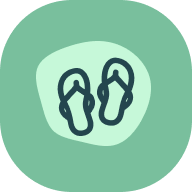 Dernière mise à jour
Septembre 2024
Objectif de la formation
A l’issue de la formation, les collaborateurs et les managers seront capables de
Consulter et créer des demandes d’absences
Valider les demandes d’absences (pour les managers)
Programme de la formation
Utiliser Congés & Absences en tant que collaborateur
Consulter votre solde de congés
Accéder au planning congés
Création d'une demande d'absence
Utiliser Congés & Absences en tant que manager
Valider les demandes de congés
Usage collaborateur
01
Usage collaborateur
Consultation de votre solde de congés
Dans le module « Congés et absences », sélectionnez « Mes droits ».
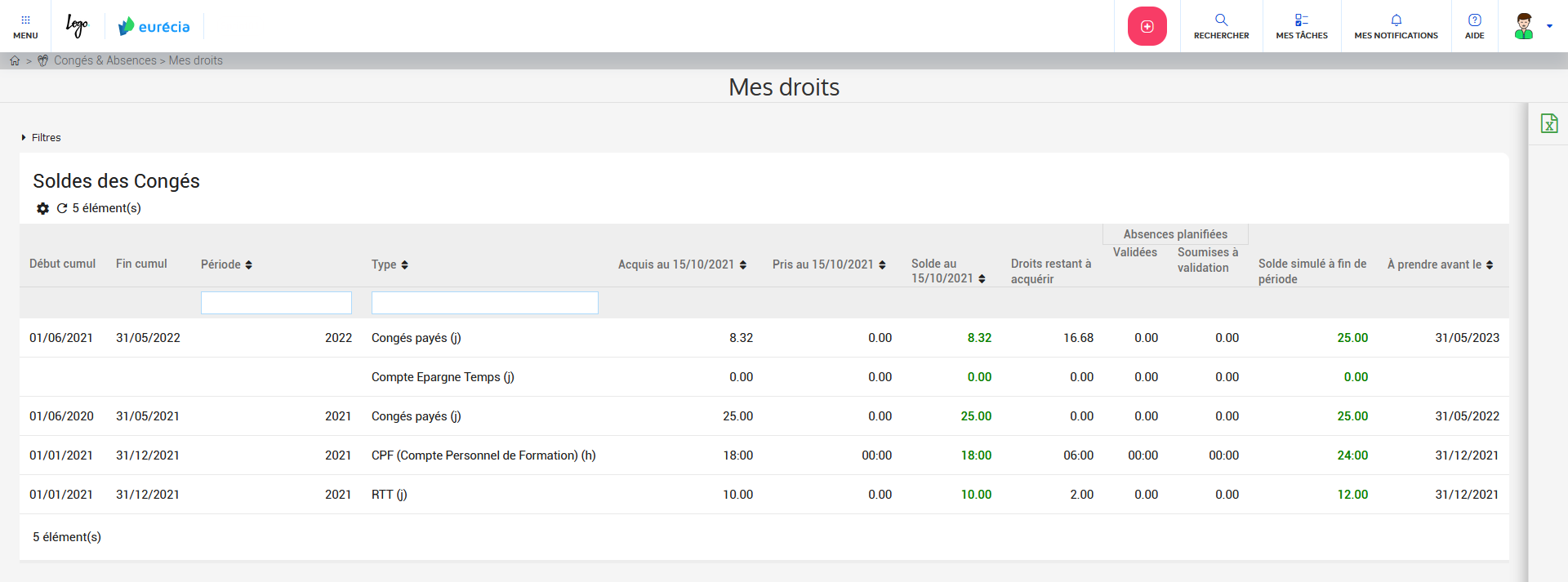 Consultez ici le solde et compteur de congés : 
Par période (année)
Par type de congés
Le nombre de congés acquis à ce jour
Le nombre de congés pris à ce jour 
Le nombre de congés restants à prendre à ce jour (solde)
La date limite autorisée pour prendre les congés
Usage collaborateur
Consultation de votre solde de congés
Vous pouvez simuler votre solde de congés à une date donnée en cliquant sur « Filtres » au-dessus des soldes.
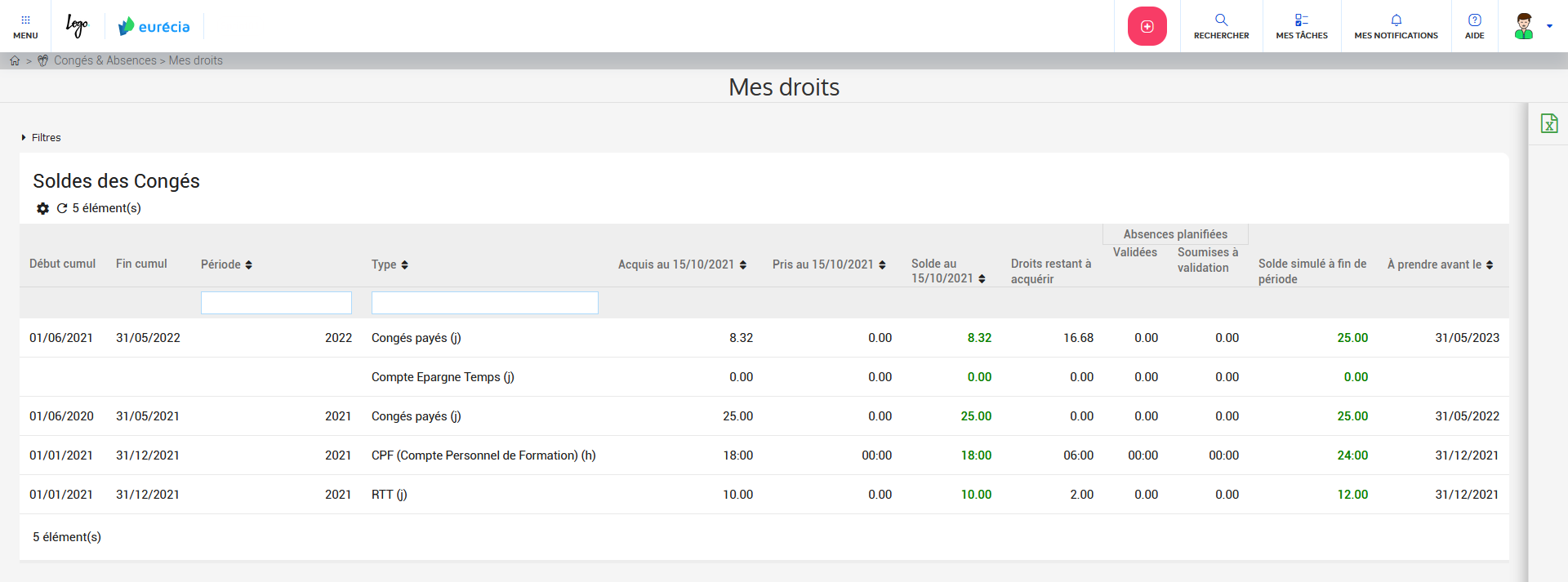 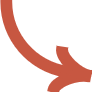 ​
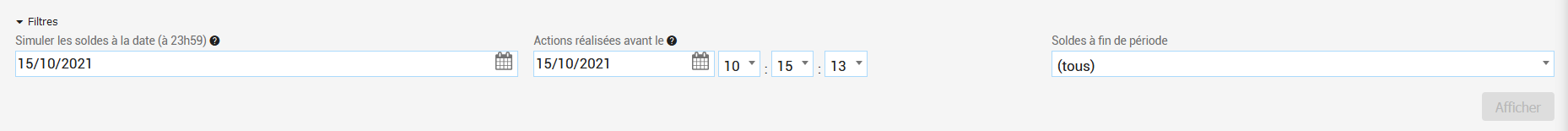 Usage collaborateur
Accès au Planning congés
Sur le menu avec les modules à gauche, dans le module « Congés et Absences », sélectionnez le « Planning congés ».
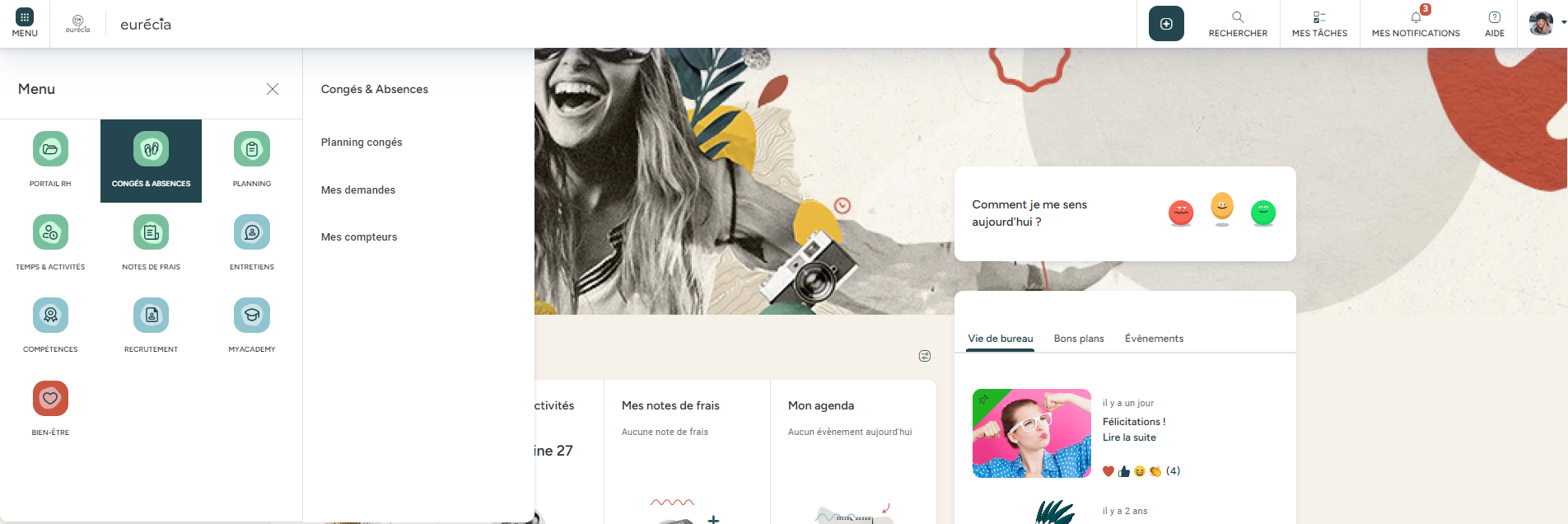 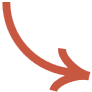 Usage collaborateur
Création de la demande d’absence
Vous pouvez créer une nouvelle demande d’absence :
Depuis le bandeau supérieur :  ‘Mes actions’
Depuis la page d’accueil : ‘Ce qui me concerne > Poser une absence
Depuis le ‘Planning congé’
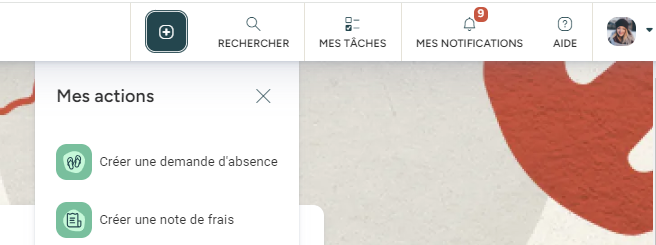 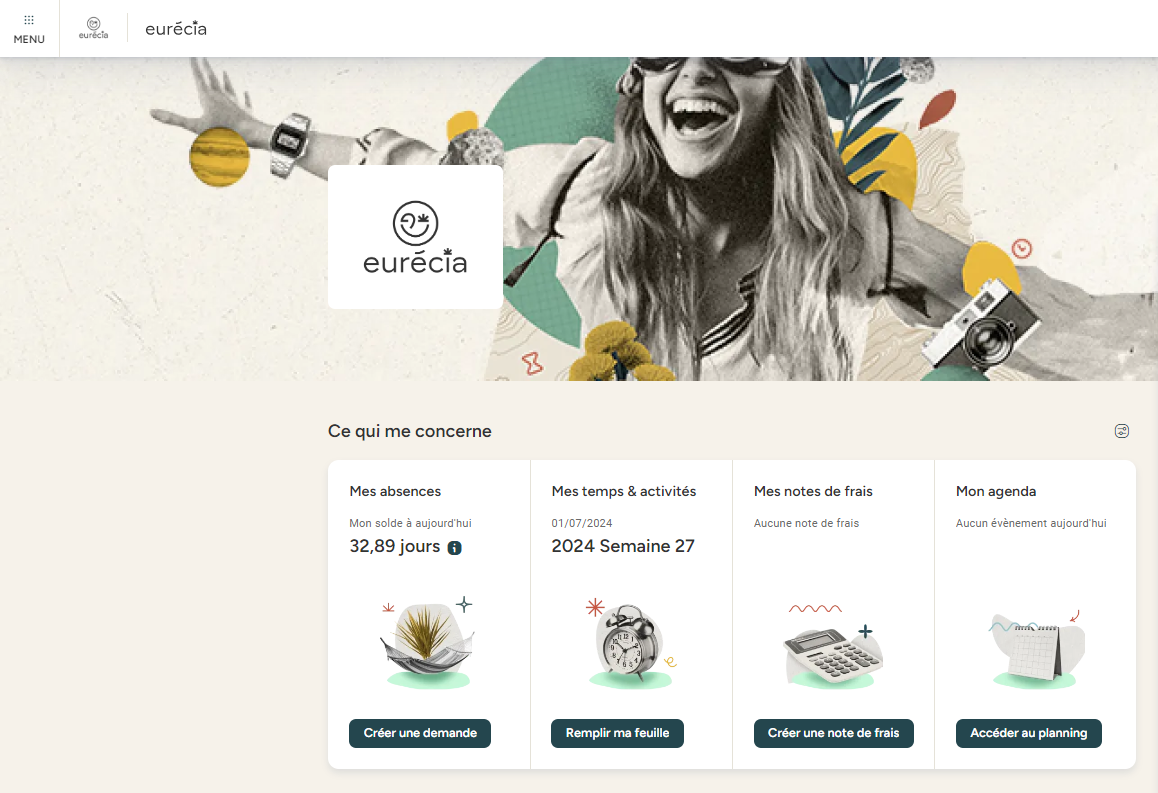 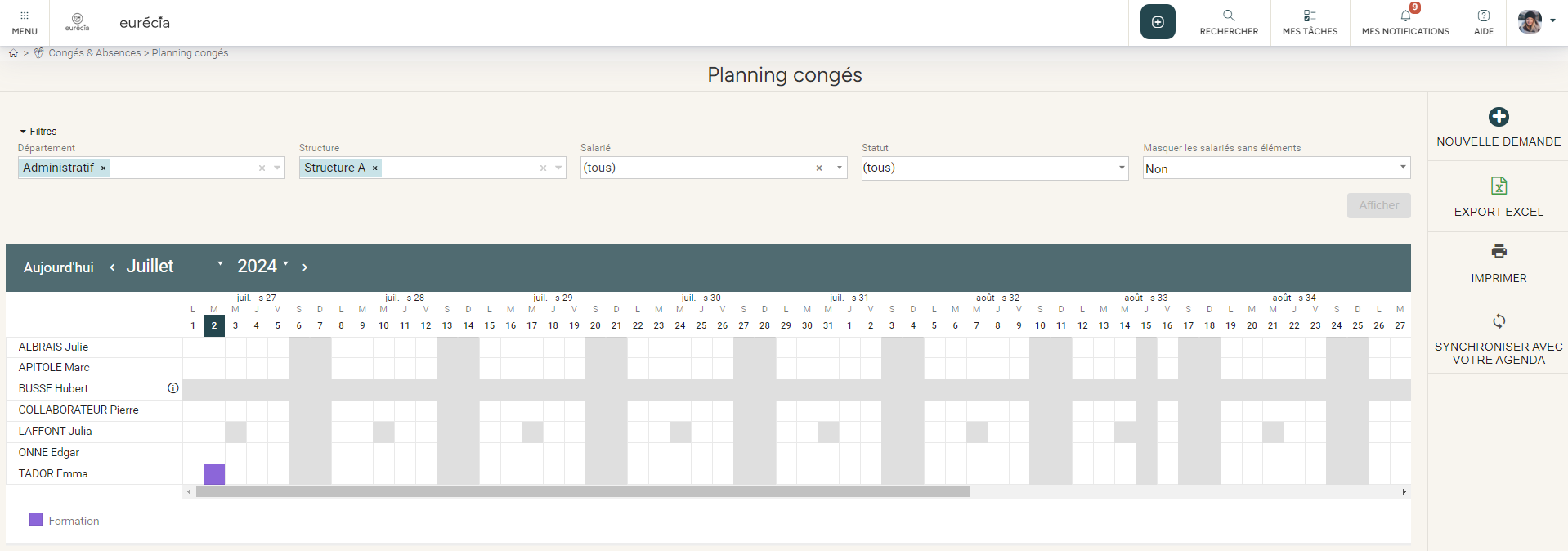 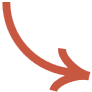 Usage collaborateur
Création de la demande d’absence depuis le planning congés
Sélectionnez directement les dates de congés (date de début et de fin) depuis votre ligne dans le planning. Puis cliquez sur le bouton « Nouvelle demande» :
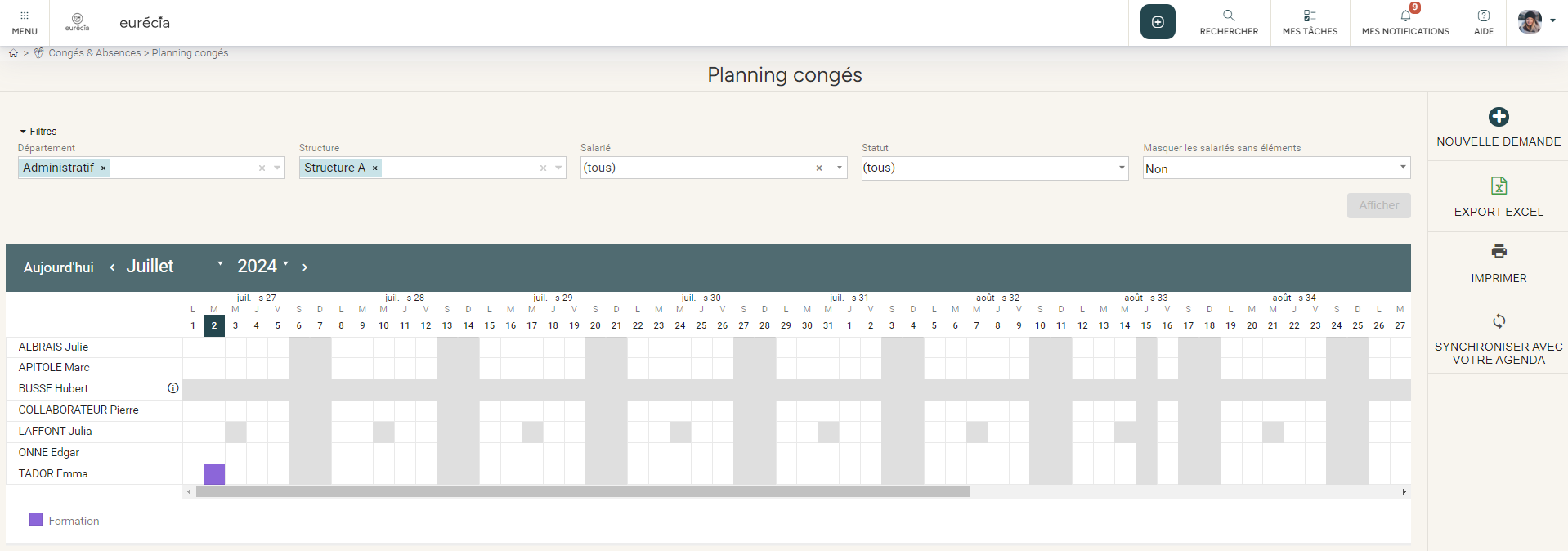 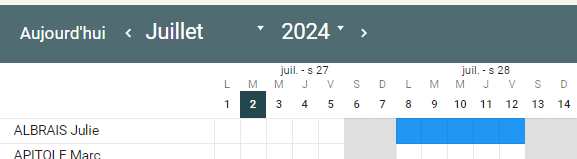 Usage collaborateur
Création de la demande d’absence
Vérifiez l’exactitude des dates sélectionnées sur le planning.
Sélectionnez le type de congés souhaité,
Ajoutez une pièce-jointe (optionnel),
Apportez un commentaire ou un document (optionnel)
« Soumettre à validation» pour finaliser la demande. Ou « Enregistrer» pour la positionner en prévisionnel seulement. Vous pourrez la soumettre ultérieurement à validation.
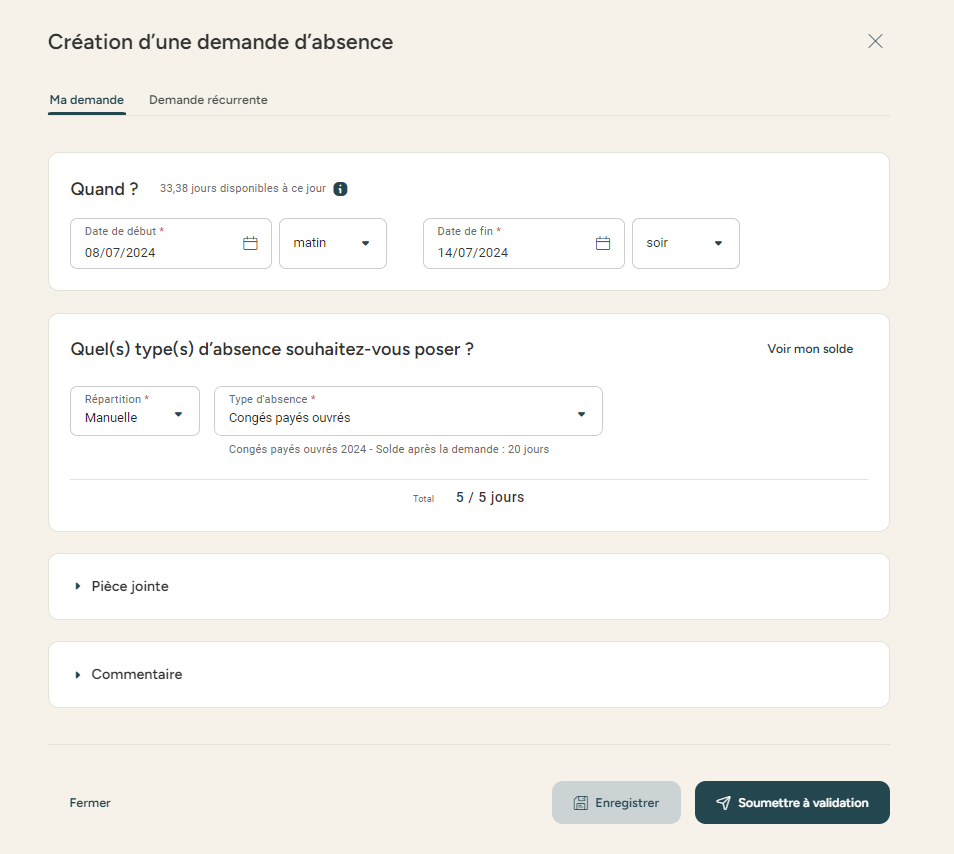 Usage collaborateur
Annulation d’une demande d’absence
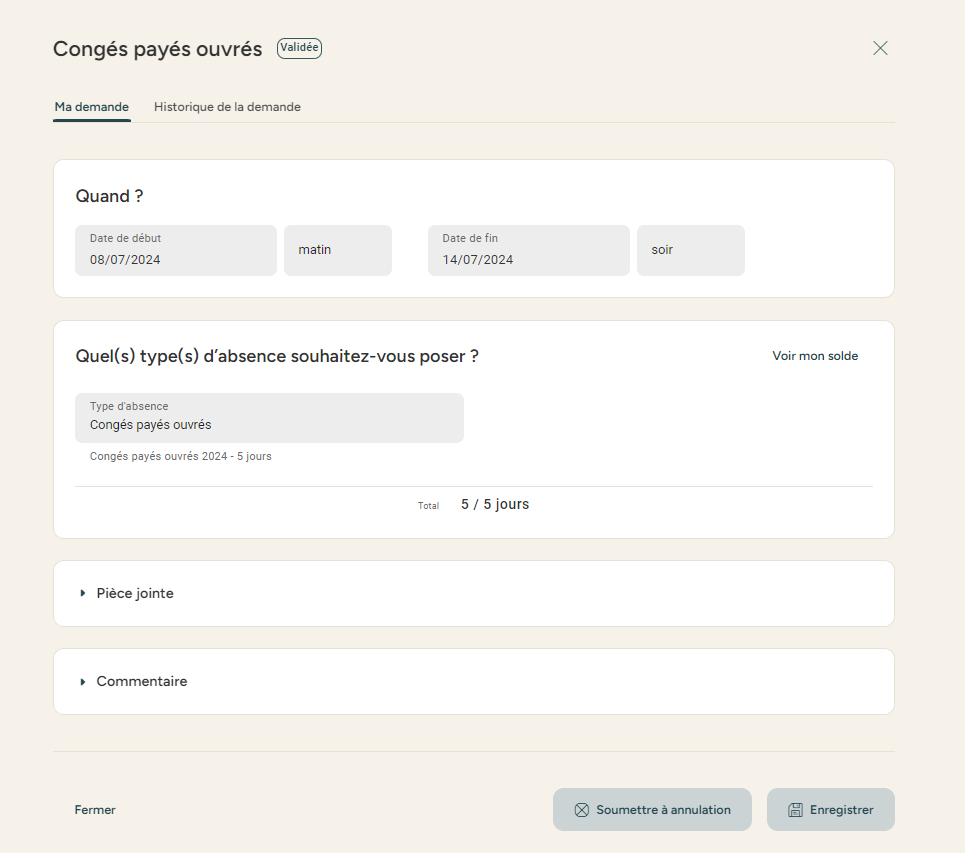 Vous pouvez annuler vous-même une demande que vous avez soumise mais qui n’a pas encore été validée.

Soit depuis la liste de vos demandes en cliquant sur      à côté de la demande concernée, soit depuis le détail de la demande.

Vous pouvez également soumettre une demande d’annulation auprès de votre responsable si la demande a déjà été validée.
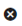 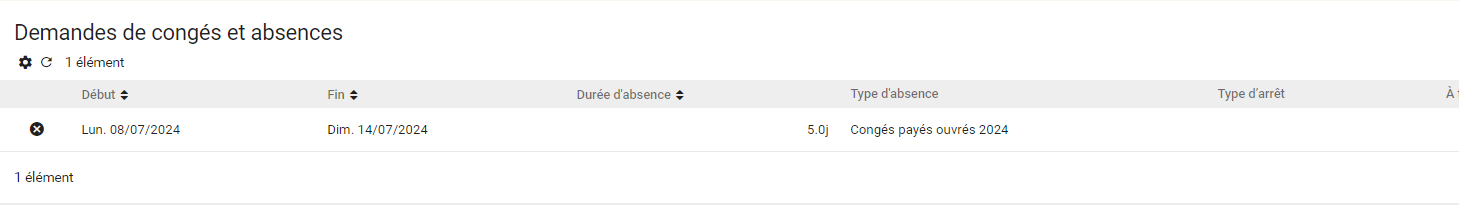 Usage manager
02
Usage manager
Validation des demandes de congés
Dans le module « Congés et Absences », sélectionnez « Vue manager » puis « Consultation/Validation ».
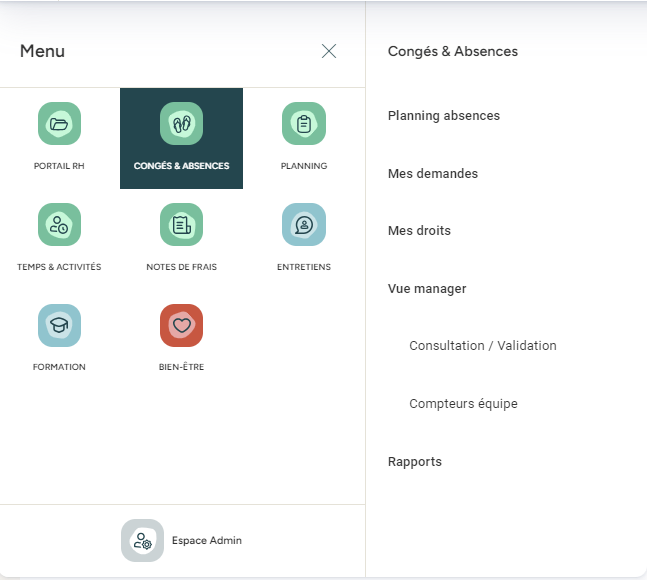 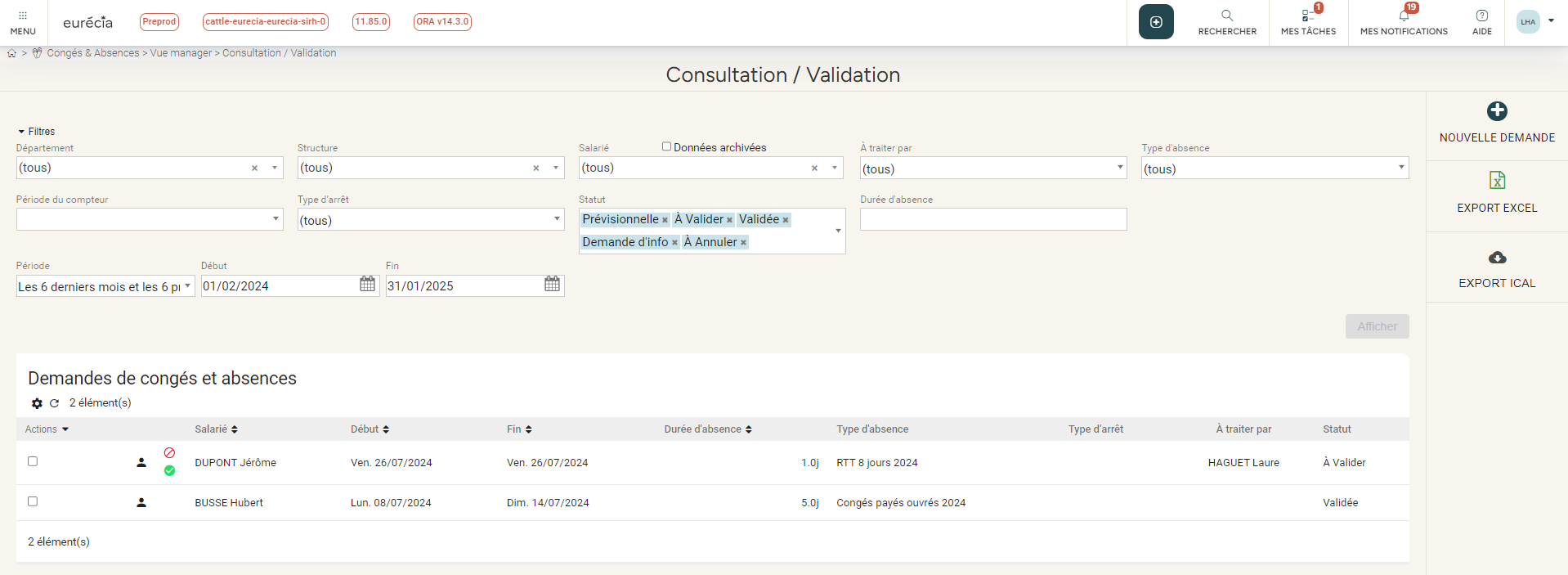 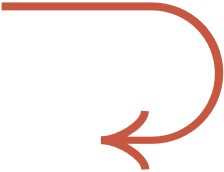 Usage manager
Validation des demandes de congés
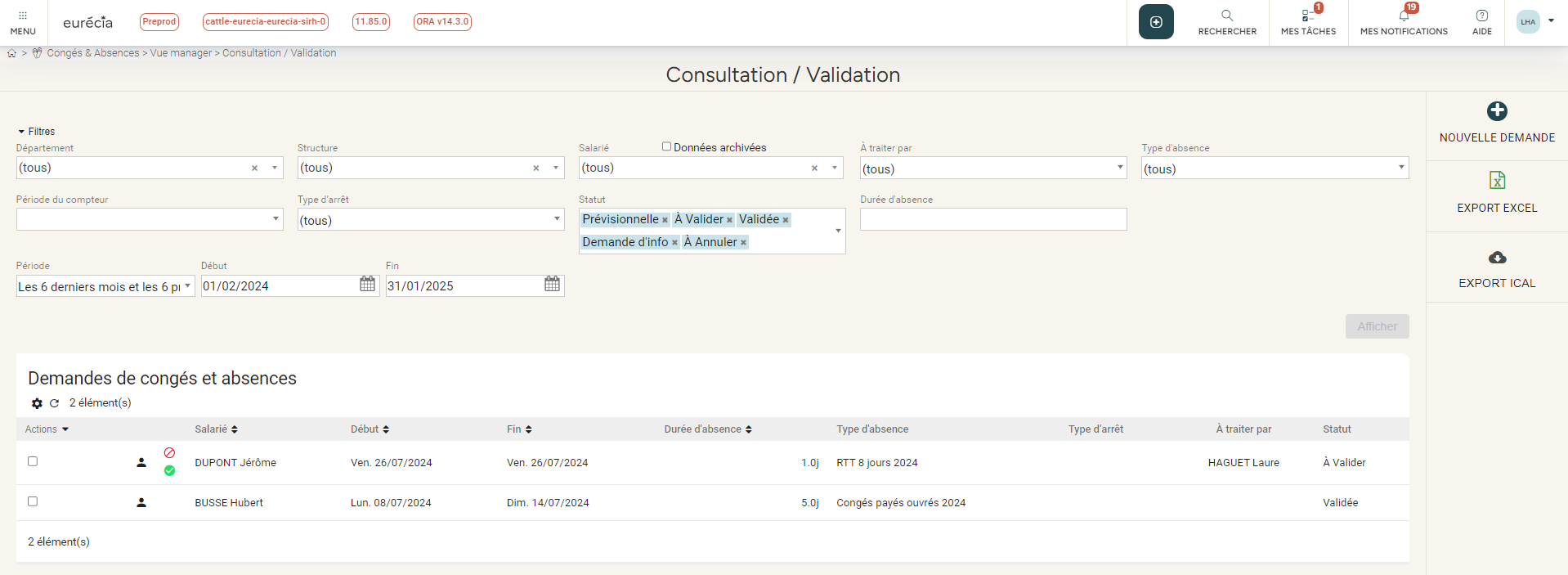 Vous pouvez filtrer les demandes de congés et absences : 
Par département /structure
Collaborateur
Responsable de validation
Type d’absence
Année du compteur de congés/rtt…
Type d’arrêt
Statut de la demande
Nombres de jours
Période 
Date de début et de fin
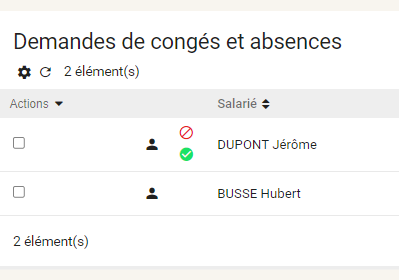 Vous pouvez valider ou refuser une demande en un clic :
Usage manager
Validation des demandes de congés
Vous pouvez valider plusieurs demandes de congés simultanément en cochant les cases des collaborateurs souhaités et en sélectionnant la touche « Actions ».
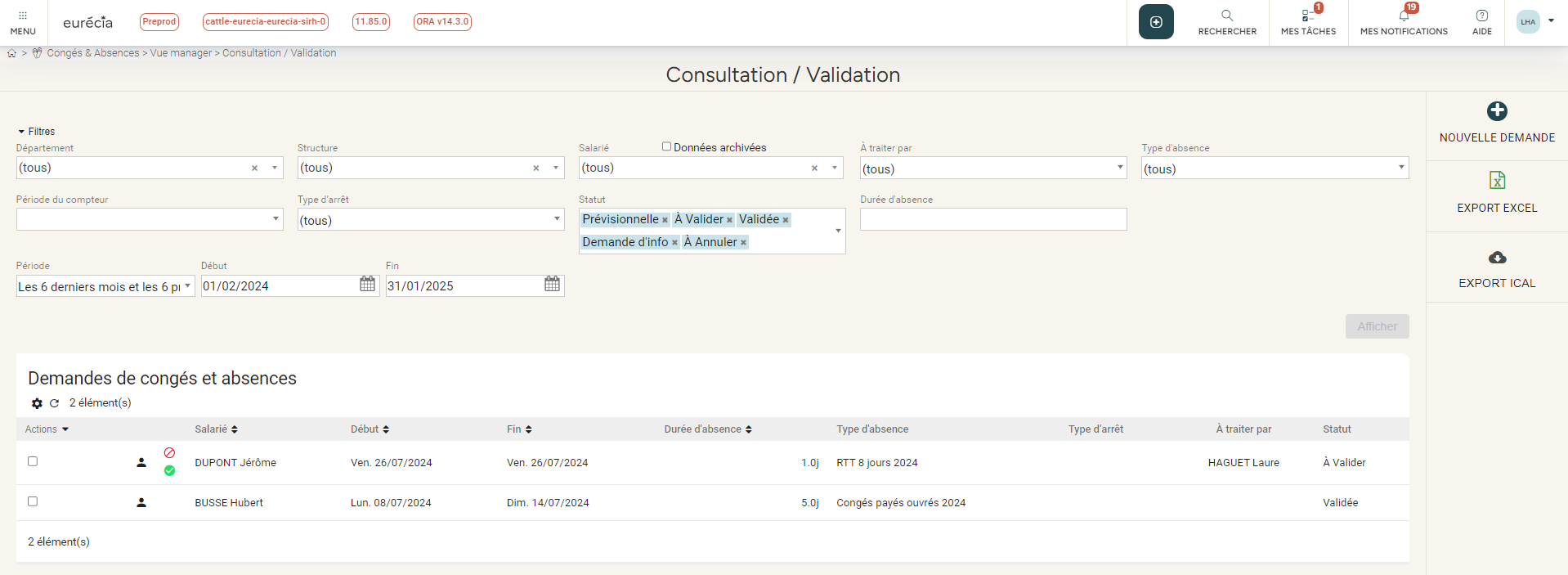 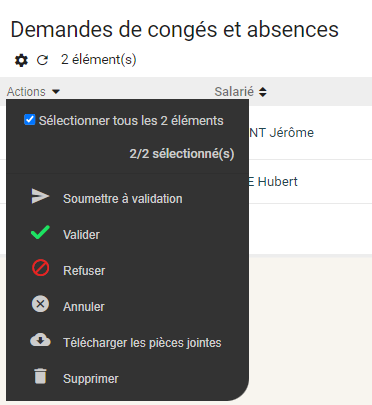 Usage manager
Validation des demandes de congés
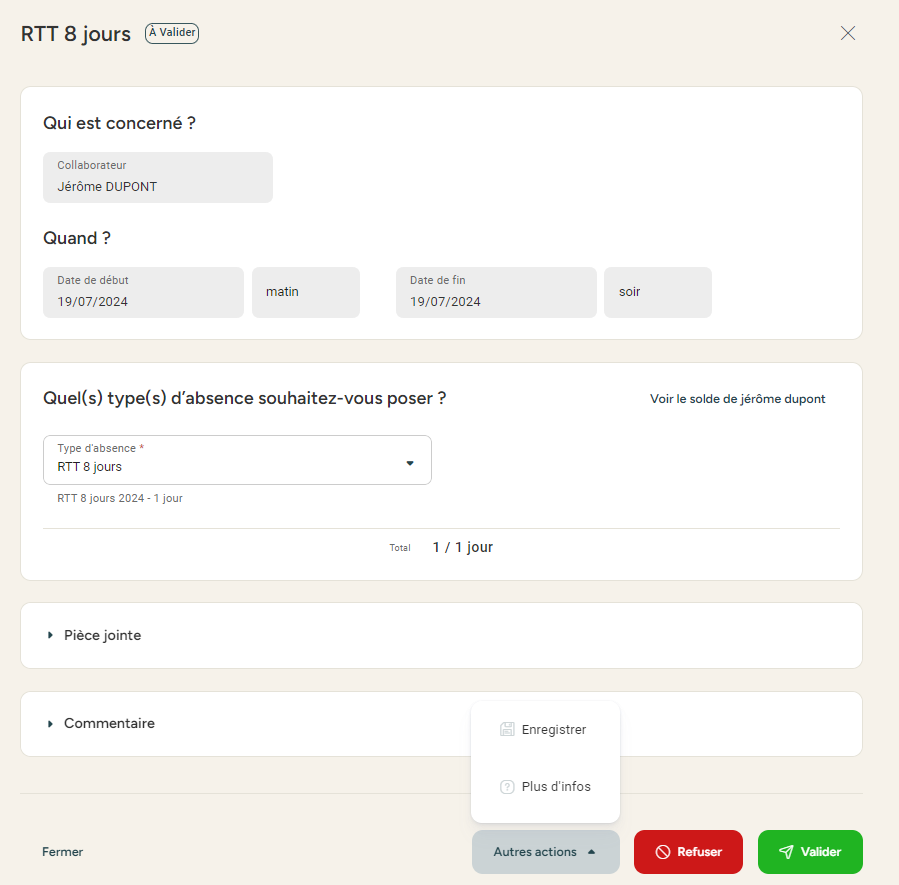 Vous pouvez valider l’absence en ouvrant chaque demande.
Vous pouvez également refuser, ou demander plus d’informations (ou demander à modifier l’absence) au collaborateur via un commentaire.
Une question sur notre solution ? Toutes vos réponses à portée de main.
Centre d'aide
Adresse mail administrateur